Mainstreaming Gender & Rights Based Approach in Emergency Response & Recovery
22 Dec 2020
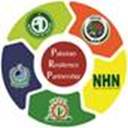 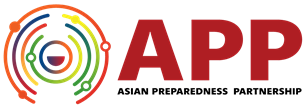 PresenterSana Zulfiqar – has considerable expertise in humanitarian coordination & her efforts mainly focus on negotiating local civil society space in the humanitarian architecture and advocating localization agenda on national and international platforms.
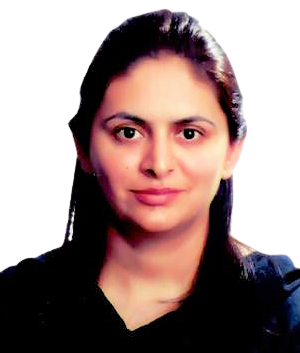 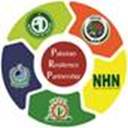 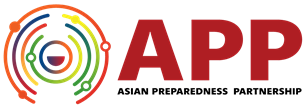 2
Gender is a socially constructed category: it is the set of relations between and among women and men based on socially constructed roles and behaviors considered appropriate for women and men.
Gender does not replace Sex as it is a biological category, which is universal, and given by nature.
Gender determines what is expected, allowed and valued in a woman or a man in a given context.
Transgender is the third category which is socially less acceptable due to stereotype approach & culturally bound expectations.
Concept of Gender
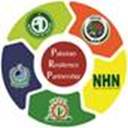 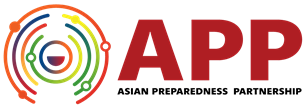 3
Promotion of gender equality and empowerment of women is a national priority.

You should work in all sectors and regions, integrating gender in your work at all levels - from national policy to community development level projects.
 
Gender relates to all aspects of our life, as well as access to and control over resources and different opportunities.
Why should we care?
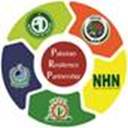 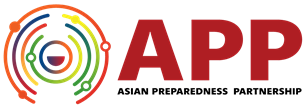 4
is a matter of human rights and a condition for social justice and is also a necessary and fundamental prerequisite for equality, development and peace. A transformed partnership based on equality between women and men is a condition for people-centered sustainable development.

governments and other actors should promote an active and visible policy of mainstreaming a gender perspective in all policies and programs, so that, before decisions are taken, an analysis is made of the effects on women and men, respectively.
Gender  Equality
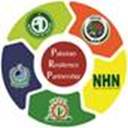 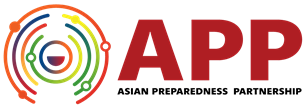 5
Mainstreaming Gender in Emergency Response & Recovery
Gender Equality is the goal: Recognizing differences in needs and priorities; freedom to develop without being limited of gender roles; equally valued and equally favored. 


Gender Mainstreaming is the strategy: The process of assessing the implications for women and men of any planned action, including legislation, policies and programs, in all areas and at all levels. 
								(Ecosoc, United Nations 1997)
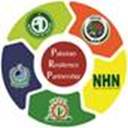 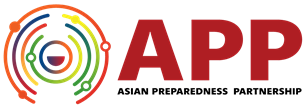 Steps for Gender Mainstreaming
Gender mainstreaming is the integration of a gender perspective and gender analysis into all stages of design, implementation, and evaluation of projects, policies, and programs. Gender mainstreaming is not an isolated exercise, but an integral part of the project or policy cycle.
A Mainstreaming Approach to Stakeholders: Who are the Decision-Makers? 
A Gender Mainstreaming Agenda: What is the Issue? 
Moving Towards Gender Equality: What is the Goal? 
Mapping the Situation: What Information Do We Have?
Refining the Issue: Research and Analysis 
Deciding on a Course of Action: Designing Policy Interventions and Budgets 
Arguing Your Case: Gender Matters! 
Monitoring: Keeping a (Gender-Sensitive) Eye on Things 
Evaluation: How Did We Do? 
En-Gendering Communication
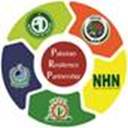 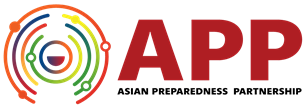 7
Case Study
Task: The participants are divided into 3 groups and are asked to analyze the case study from the perspective of Gender and DRR.
Following the severe floods of 1992, a non-government organization, Pattan, developed new institutional structures to facilitate reduction in community vulnerability to floods; and special emphasis was placed on developing women‘s capacities.
Features of the work included employing female relief workers, introducing the concept of co-ownership of houses by both husband and wife, registering women as heads of households to receive food for their families, and involving women in designing and constructing houses. While the concept of joint house ownership took some time to be accepted, over time it has contributed to a reduction in domestic violence and has given women a greater sense of self-confidence which has been translated into their involvement in other collective projects.
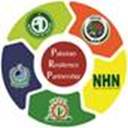 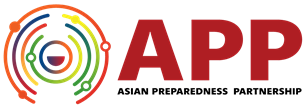 8
Gender Equality & Disaster Resilience
Human security and crisis management are not contradictory, and gender equality is at the heart of both.
Gender-responsive planning is one way to ensure that scarce resources are used well— that they are useful in the ways intended, and that they find their way quickly into the right hands. 
Striving for gender-responsive planning in any field is also a moral stance. 
Gender-responsive programming makes it more likely that fundamental human rights are respected in crises. 
Without sustained and resourced strategies of inclusion, the “tyranny of the urgent” in disaster relief can undermine our best intentions or stated policies of “nondiscrimination.”
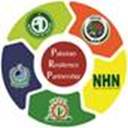 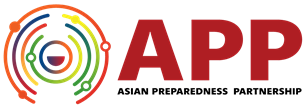 9
Frequently Asked Questions
Gender Stereotypes and Realities
Identifying Women at Increased Risk
In your view, what has most limited the discussion of gender and disaster ? 
How far have we come in Pakistan? What is the evidence for this? 
Do disasters challenge people’s basic sense of being feminine or masculine? How and why?
What can emergency managers due to minimize misinformation about gender?
Which groups should take priority in your community? Who knows them best? 
What other issues do these groups of women face on a daily basis? 
What have their life experiences taught them? 
How would you reach these groups of women? 
What resources do you think are most needed by women for anticipating, preparing for, surviving, coping with and recovering from a disaster?
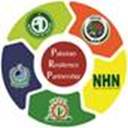 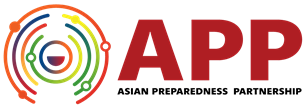 10
Frequently Asked Questions
Men and Gender In Disaster
Issues Facing Women After Disasters
Which issues posed the greatest challenge for these boys or men? 
How do these compare with those faced by women in similar contexts? 
Which groups of men should take priority in your community? How would you reach them? 
What factors would facilitate or hinder outreach to men based on gender?
Why do these issues arise for girls and women especially? 
How different would this list be if directed at men? Why? 
What conditions prevail in different parts of Pakistan with different risk profiles? 
Do sex and gender always magnify existing inequalities in disasters?
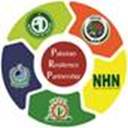 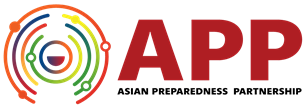 11
Why Support Gender-Sensitive Emergency Planning?
Gender responsive planning, in fact, adds value to the core functions of emergency planning and disaster management, maximizing effectiveness and community engagement.
Risk mapping should identify all subpopulations at risk 
Public participation in emergency planning must be as inclusive and meaningful as possible
Stakeholder groups should be diverse in order to fully engage all sectors of the community 
Risk communication must reach those most in need of information and awareness
Preparedness information should be relevant to all social groups
Hazard mitigation information is needed by some more than others
Stockpiling of critical supplies is needed to meet all needs
Service continuity plans should anticipate staff shortages
Evacuation sites must be safe for all
Emergency assistance must reach those who are most vulnerable
Reception centers must be equally accessible and designed to meet the needs of residents
Temporary accommodation sites must provide an enabling environment for recovery
Post-disaster recovery plans must recognize different losses and coping capacities:
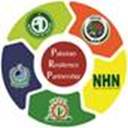 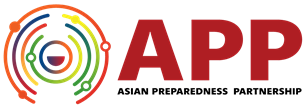 12
Gender Sensitive Planning
13
Gender Sensitive Planning
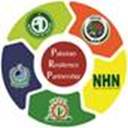 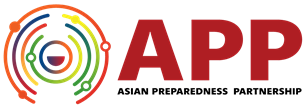 14
Gender Sensitive Planning
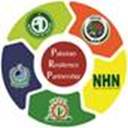 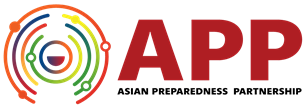 15
Large Image
Integrating a gender perspective into your work with people of different cultures or language groups, the poor, persons with disabilities, seniors and other high-risk groups just means remembering that sex and gender are part of everyone’s life. Addressing gender with sensitivity to age-based norms and to cultural values is a positive step toward inclusive emergency & response planning.
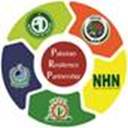 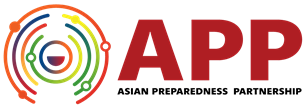 16
Thank You
BEST FOR YouORGANICS COMPANY
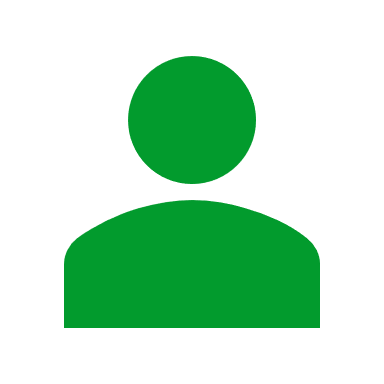 Sana Zulfiqar – Project Coordinator CARE
+92 300 5344933
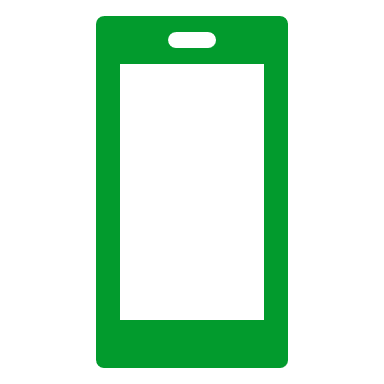 sana.zulfiqar@adpc.net
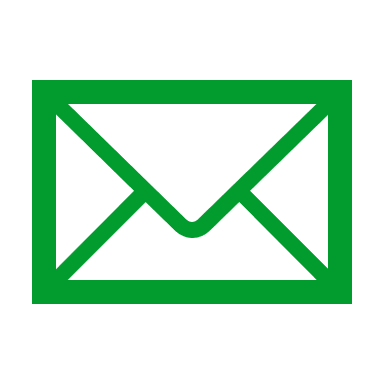 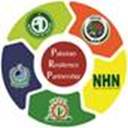 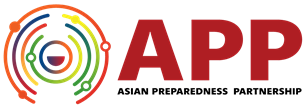 Source: http://www.un.am/up/library/Gender%20Mainstreaming_DRR_eng.pdf
https://www.gdnonline.org/resources/GEM_MainFINAL.pdf